Développement des Applications Distribuées
Cours M1 Réalisé par Mme HMIDI
Plan de Cours
Chapitre 1 : Introduction. Technologies de communication
Chapitre 2 : Attributs des Systèmes/Applications distribués
Chapitre 3 : Types des applications/systèmes distribuées
Chapitre 4 : Architectures des Applications Distribuées
Chapitre 5 : Modèles d’interactions
Chapitre 6 : développement des applications distribuées
            6.1 Protocoles de communications
            6.2 Objets distribués
            6.3 Orientation de Messages
Chapitre 7 : Serveurs d’Applications
Références
Andrew S. Tanenbaum and Maarten Van Steen. Distributed Systems: Principles and
Paradigms. Prentice Hall, 2001.
2. Jie Wu. Distributed Systems Design. CRC Press LLC, 1999
3. Richard Monson-Haefel and David Chappell. Java Message Service. O’Reilly &
Associates, Inc., Sebastopol, CA, USA, 2000.
4. Nancy A. Lynch. Distributed Algorithms. Morgan Kaufmann, San Francisco, CA,
USA, 1997.
Chapitre 1Introduction. Technologies de communication
Distinction entre “système” et “application” 
Définition d’une application répartie
Freins à la conception d’applications réparties
Exemples d’applications réparties
Qualités requises dans les applications réparties
Schéma général des applications réparties
le “middleware”
Les principaux schémas d'organisation des applications réparties
1. Distinction entre “système” et “application”
Système :   gestion des ressources communes et de l’infrastructure, lié de manière étroite au matériel sous-jacent
   Système d’exploitation : gestion de chaque élément
   Système de communication : échange d’information entre les éléments
   Caractéristiques communes : cachent la complexité du matériel et des communications, fournissent des services communs de plus haut niveau d’abstraction

Application : réponse à un problème spécifique, fourniture de services à ses utilisateurs (qui peuvent être d’autres applications).
      Utilise les services généraux fournis par le système

La distinction n’est pas toujours évidente, car certaines applications peuvent directement travailler à bas niveau (au contact du matériel). Exemple : systèmes embarqués, réseaux de capteurs
1. Distinction entre “système” et “application”
Application répartie
Système réparti
est un ensemble de processus qui tournent sur un système réparti afin de fournir ou utiliser un service déterminé
est un ensemble de composants (matériel ou logiciel) interconnectés par un réseau de communication, qui coopèrent pour l’exécution des tâches communes.
Exemples de systèmes répartis
le World Wide Web
le système UNIX
Serveur de fichiers
2. Définition d’une application répartie
Application répartie = traitements coopérants sur des données réparties.

Coopération = communications + synchronisation :
modèle d’exécution,
interface de programmation,
outils de développement.

Distribution des données :
données distribuées, traitement centralisé.

Distribution du contrôle :
données centralisées, contrôle distribué.

Distribution des utilisateurs :
données et contrôle centralisé, utilisateurs distribués.
3. Freins à la conception d’applications réparties
Principaux problèmes

hétérogénéité
des représentations de données
des systèmes
des architectures
des langages
impératifs de sécurité
interaction avec les configurations réseau
déploiement des applications
maintenance des applications
4. Exemples d’applications réparties
Navigation web, transfert de fichiers, 
Guichets de banque (GAB (Guichet Automatique de Banque), DAB (Distributeur Automatique de Banque), 
Commerce électronique,
Jeux en réseaux,
5. Qualités requises dans les applications réparties
Qualité de service
         Recouvre plusieurs notions, qui doivent être précisées 
Performances
Le critère dépend de l’application : latence (temps de réponse), débit d’information traitée, nombre de transactions par seconde, etc.
Tolérance aux fautes
Nécessite d’identifier les scénarios de fautes possibles
Matériel
Logiciel
Système de communication
Sécurité
Nécessite d’identifier les scénarios d’attaque possible
Violation de confidentialité
Violation d’intégrité
Déni de service
5. Qualités requises dans les applications réparties
Capacité de croissance, ou passage à grande échelle (scalability)
 Les qualités d’un système ne doivent pas se dégrader en cas de croissance
Du nombre d’éléments du système (machines, réseaux, etc.)
Du nombre d’utilisateurs
De l’étendue géographique
 Capacité d’évolution
Architecture modulaire (composants)
Qualité de la décomposition
identifier les fonctions
Qualité de la conception des interfaces
identifier ce qui est montré et ce qui est caché
Découplage
L’impact des modifications locales doit si possible rester local
Qualité de la documentation
Documentation de conception
Documentation de réalisation
6. Schéma général des applications réparties
7. le “middleware” (intergiciel)
Middleware : couche de logiciel (réparti) destinée à
masquer l’hétérogénéité des machines et systèmes
masquer la répartition des traitements et données
fournir une interface commode aux applications (modèle de programmation + API(Application Programming Interface))

Le middleware est une couche intermédiaire entre le système d’exploitation et l’application afin d’en améliorer sa mise en œuvre : l’objectif principal du middleware est d’unifier pour les applications, l’accès et la manipulation de l’ensembles de services disponibles sur le réseau
7. le “middleware” (intergiciel)
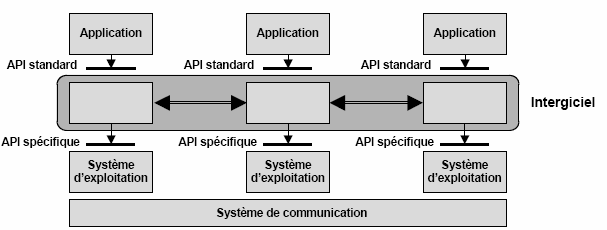 Organisation d’un intergiciel
8. Les principaux schémas d'organisation des applications réparties
Modèle Client-Serveur :
RPC, RMI, CORBA, Servlet,...
Modèle de communication par messages :
MOM : Message Oriented Middleware.
Files de messages.
Modèle de communication par événements.
Modèle à base d’agents mobiles :
Agglet, Voyager.
Modèles à mémoires « virtuelles » partagées :
Modèles à espace de tuples.
Modèles à objets dupliqués.
8.1 Le modèle Client-Serveur (1/3)
Exécution “synchrone” requête-réponse ; le client d'un service fourni par un serveur , envoie une requête et attend une réponse (cette émission est bloquante).  base : RPC
La communication est essentiellement 1 vers 1 (ou n vers 1)
Les entités (clients, serveurs) sont désignées explicitement
Coté serveur :
Externalisation de services.
Attente de requêtes en provenances de clients puis exécution des requêtes en séquentiel ou en parallèle.
Interface : Skeleton
reçoit l’appel sous forme de « stream »
décapsule les paramètres
demande l’exécution
renvoi les paramètres (par références) et les résultats
8.1 Le modèle Client-Serveur (2/3)
Coté client :
Émission de requêtes puis attente de la réponse.
Initiateur du dialogue.
Interface : Stub
reçoit l’appel en local
encapsule les paramètres
attends les résultats du serveur
décapsule les résultats
redonne la main à la fonction appelante
8.1 Le modèle Client-Serveur (3/3)
Client/Serveur « traditionnel » :
      RPC
Client/Serveur « à objets » :
     RMI, CORBA, DCOM
Client/Serveur « de données » :
SQL (IBM, norme ISO en 1986), ODBC inspiré par Microsoft (1992), JDBC de Sun
Client/Serveur « WEB » :
     CGI, Servlet, asp, jsp, php, XML-RPC, SOAP
8.2 Le modèle de communication par messages
Module de synchronisation :
        - Communication asynchrone
        Un message est un bloc d'informations qui est transmis d'un émetteur à un récepteur. Cette émission est non bloquante (l’émetteur continu son travail).  Le système de communication assure un rôle de tampon : si le récepteur attend le message, le système de communication le lui délivre ; sinon, le message reste disponible pour une lecture ultérieure. 
Mode de communication :
Communication possible n vers p
    .   Désignation du destinataire: directe ou indirecte (via porte, file de messages)
Les environnements :
les sockets sous Unix.
les Middlewares à messages (MOM: Message Oriented Middleware)
la normalisation JMS (Java Messenging Service) Jde Sun, MSMQ de Microsoft, MQSeries de IBM, ....
8.3 Le modèle de communication par événements
Concepts de bases :
Communication asynchrone
Désignation du destinataire: directe ou indirecte
événement = changement d’état survenant de manière asynchrone (par rapport à ses “consommateurs”)
réaction = exécution d’une séquence prédéfinie liée à l’événement
 association dynamique événement-réaction
communication anonyme : indépendance entre émetteur et consommateurs d’un événement
8.4 Les modèles par agents mobiles
Code mobile = programme se déplaçant d’un site à un autre sur le réseau.
Exemple : les applets = programme exécutable inclut dans une page HTML et qui s’exécute sur le site qui télécharge la page.
Avantage de la mobilité :
efficacité, privilégie les interactions locales,
moins de communications distantes effectuées pour les échanges de messages,
amener le code aux données plutôt que le contraire,
permet à des clients d’étendre les fonctions d’un serveur pour des besoins spécifiques.
Les agents mobiles :
entités logicielles permettant de construire des applications naturellement distribuées,
utilisation de ressources allouées,
autonomie et déplacement sur différents sites d’un réseau.
8.5 Modèles à mémoires « virtuelles » partagées (1/2)
Objectifs :
Replacer le programmeur dans les conditions d’un système centralisé :
utiliser un espace mémoire commun pour les communications,
synchronisation des applications par variables partagées.
Avantages :
transparence de la distribution pour le développeur,
efficacité du développement car utilisation des paradigmes usuels de la programmation concurrente.
Problématique :
Mise en œuvre efficace d’une mémoire partagée distribuée.